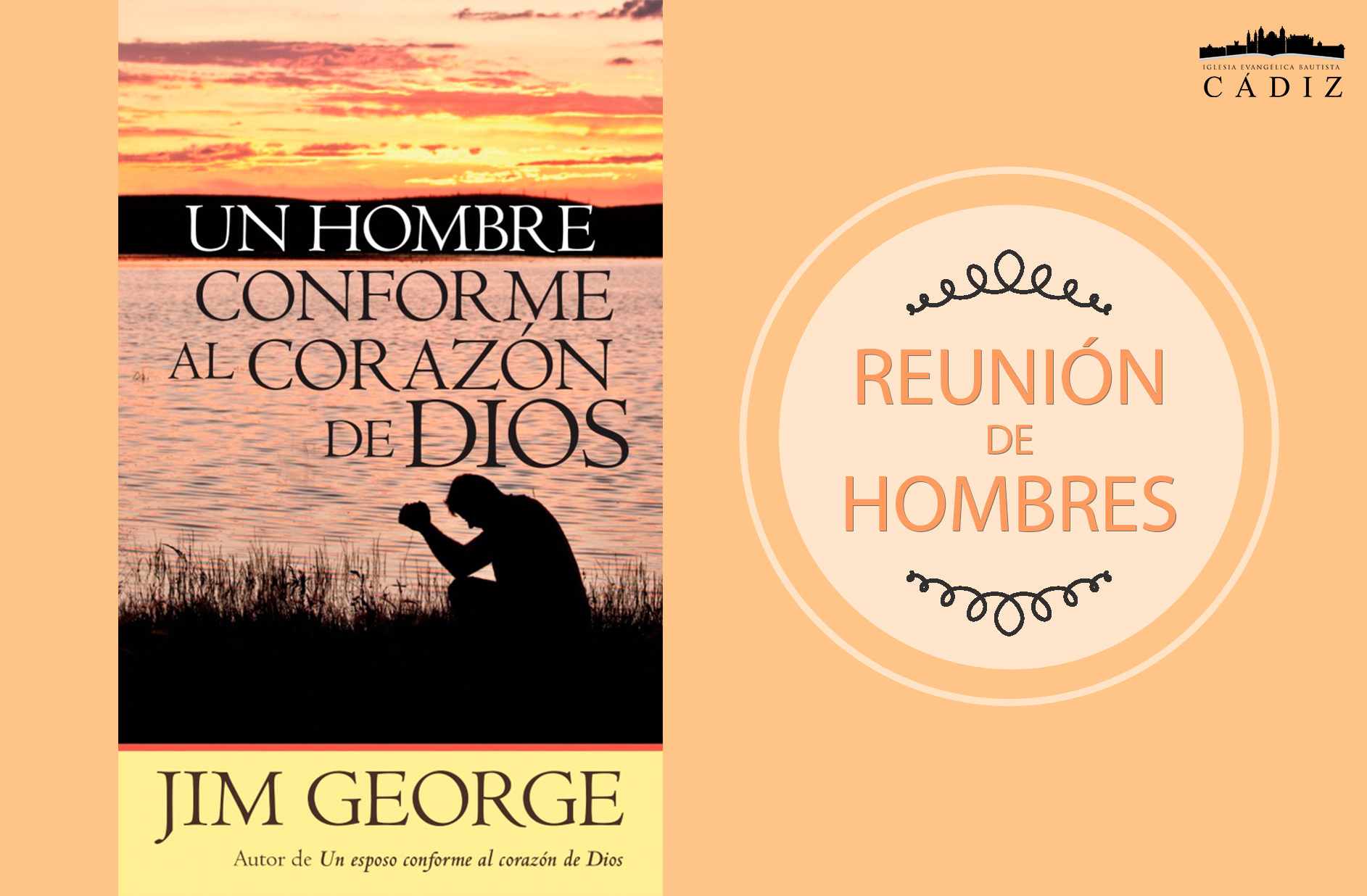 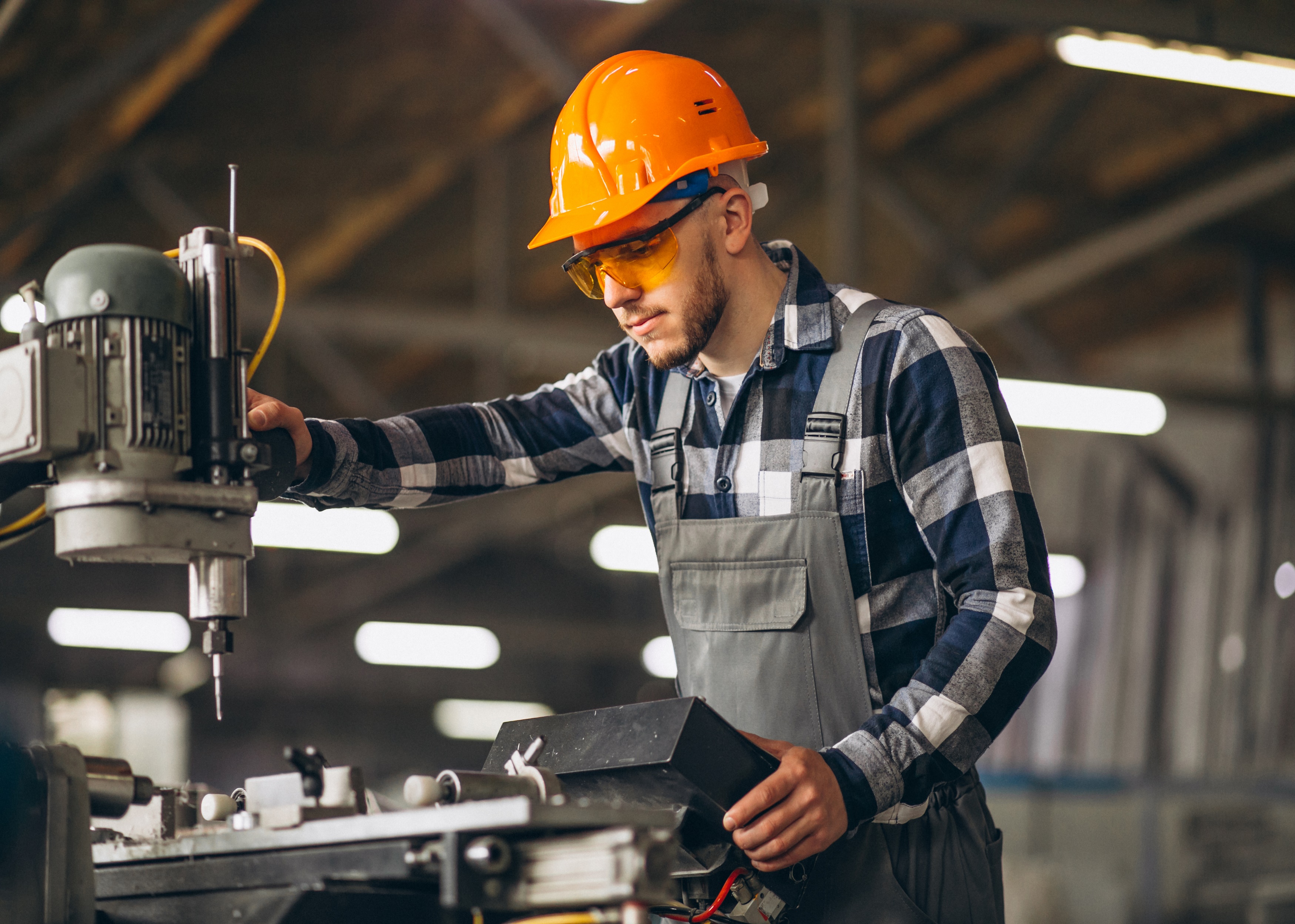 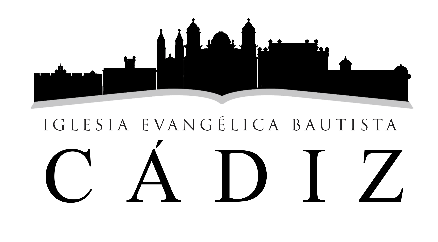 UN CORAZÓN DILIGENTE
para el trabajo
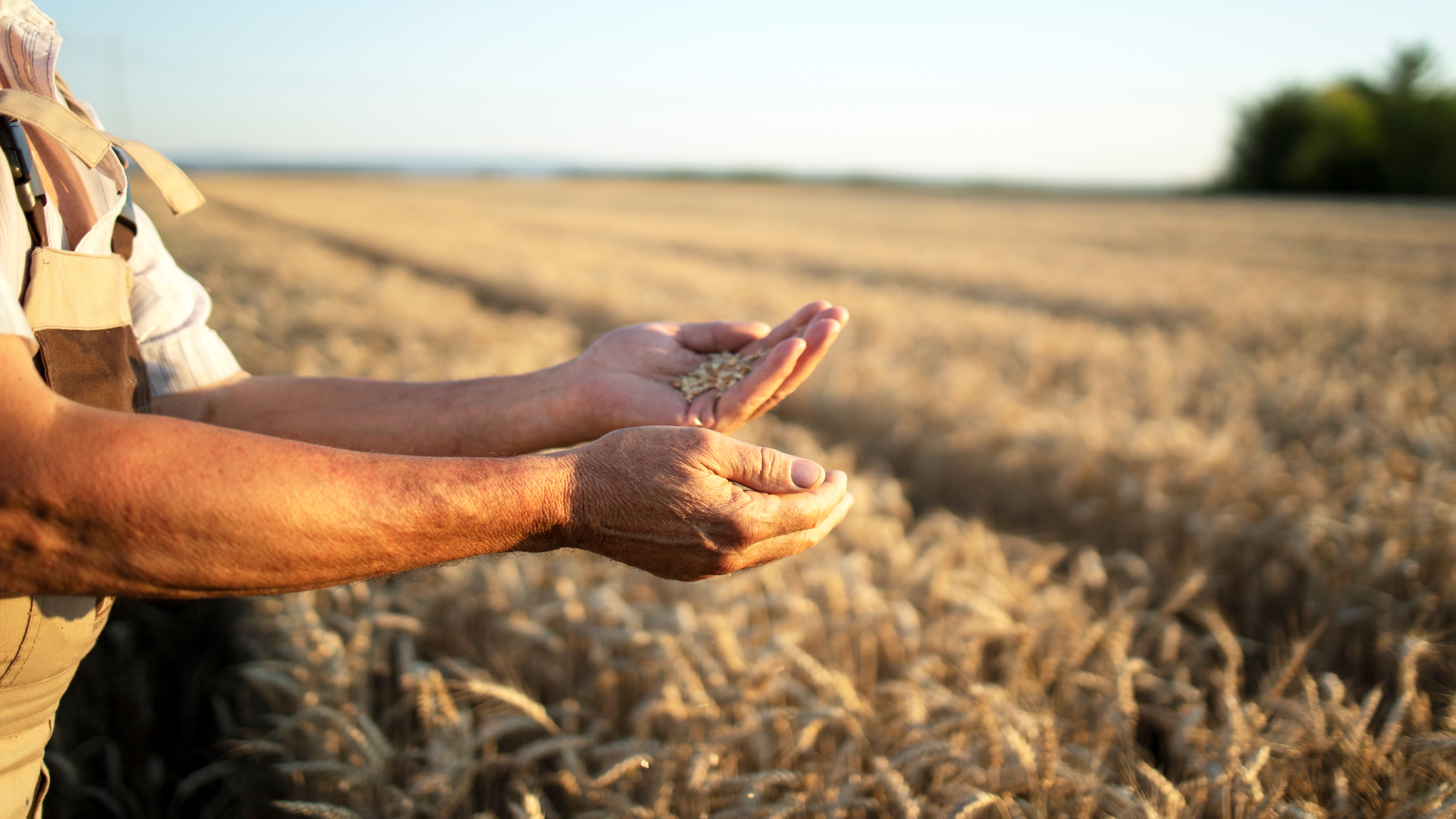 La solución a tus problemas no está en que  abandones tu lugar de trabajo 
 y te encierres en un monasterio. 
Permanece donde estas y empieza a ganar tu lugar de trabajo para Cristo.   
(Dr. John Trent)
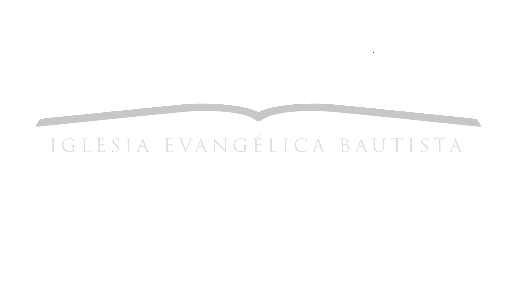 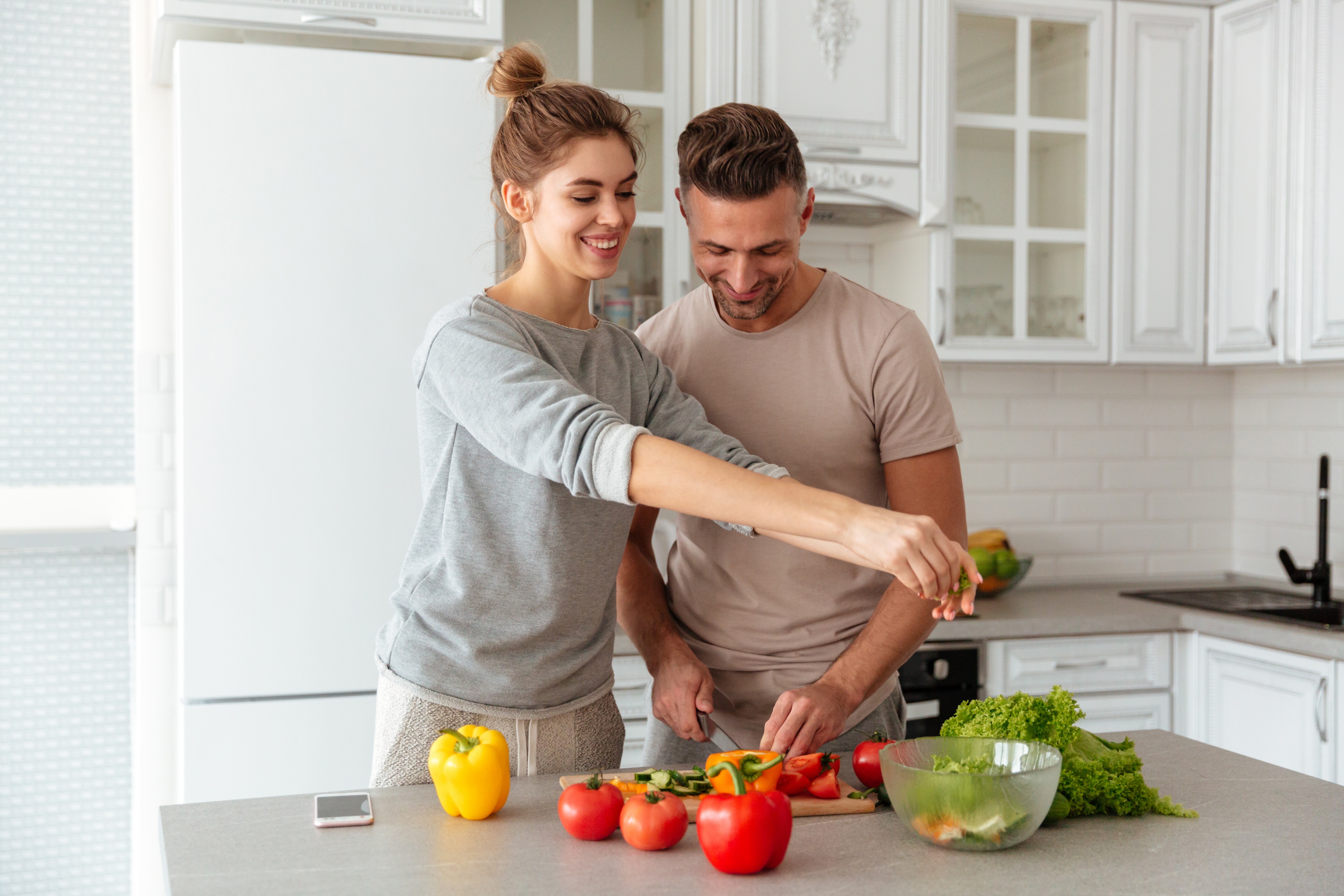 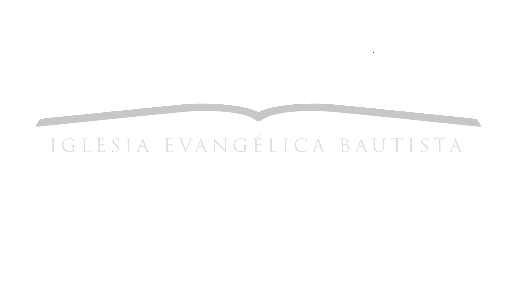 Si coméis o bebéis, 
o hacéis otra cosa, 
hacedlo TODO para 
la gloria de Dios.  

1ª Corintios 10:31
El hombre tiene las siguientes funciones:
Llenar la tierra y sojuzgarla (Gn. 1:28) 
Gobernar sobre toda criatura viviente (Gn. 1:28) 
Labrar y guardar el Huerto del Edén (Gn. 2:15) 
Poner nombre a todos los animales (Gn. 2:19-20)
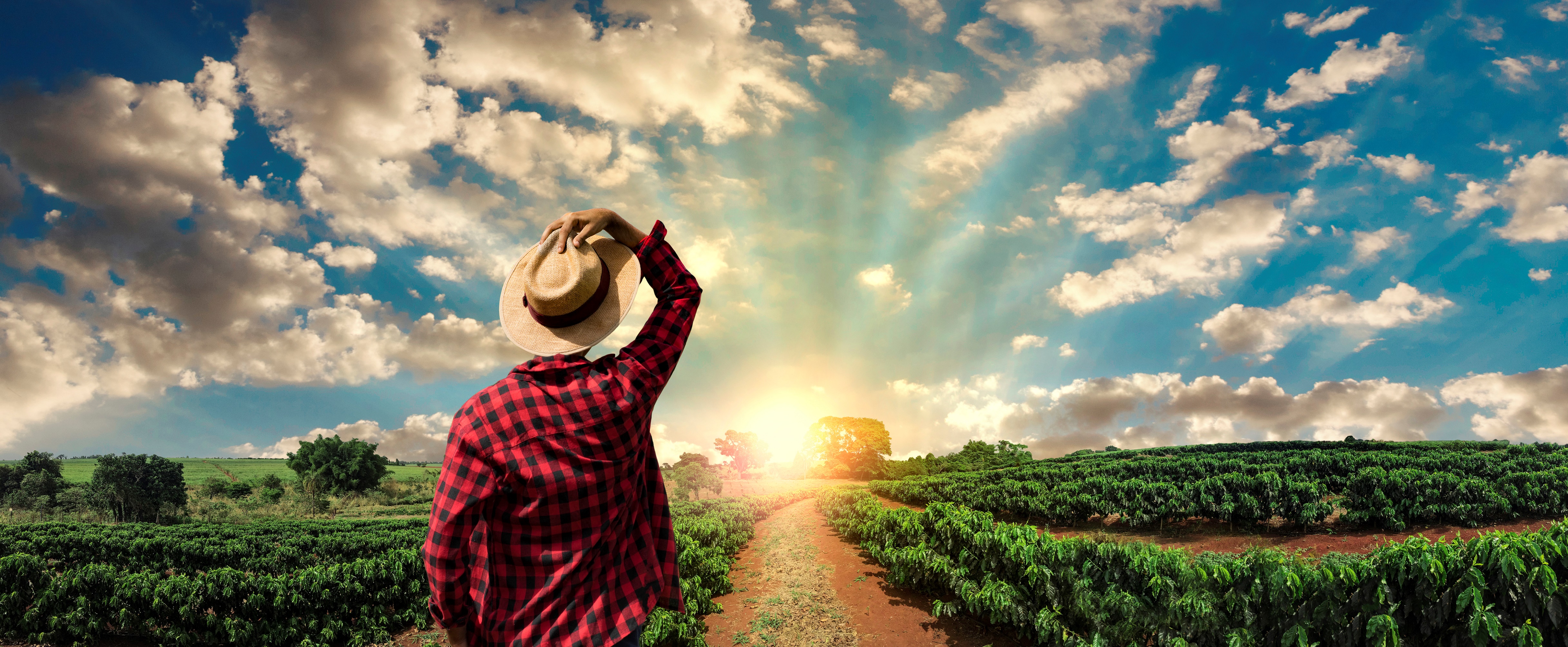 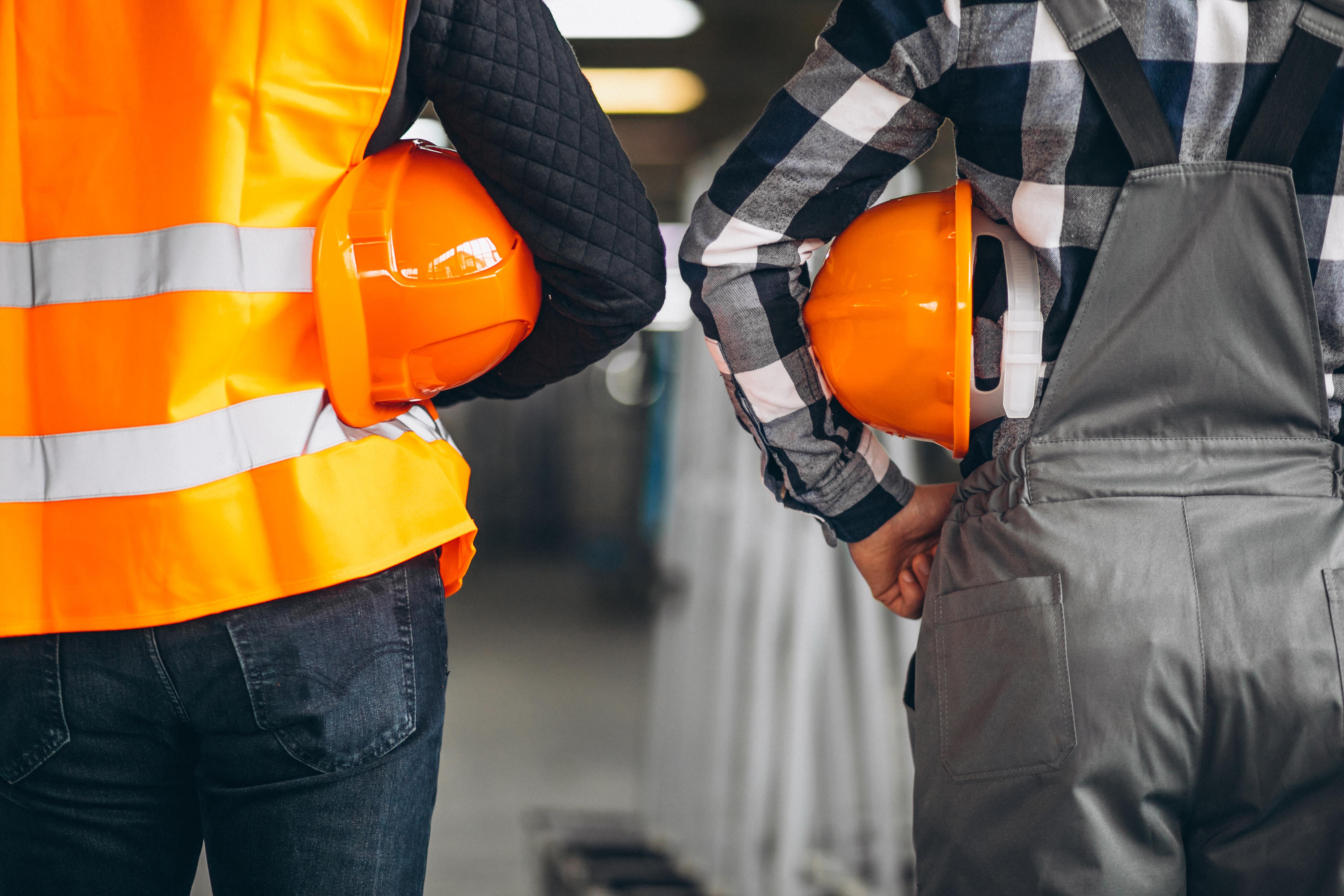 LA LEY DEL TRABAJO
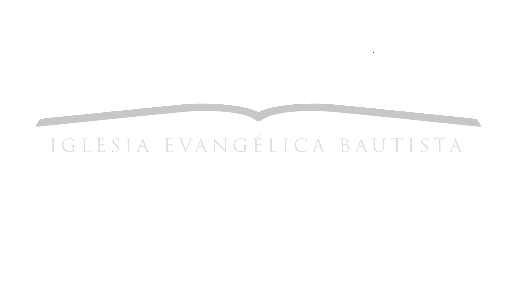 Prv. 12:11 El que labra sus tierra se saciará de pan, pero el que se une a los vagabundos carece de entendimiento.

Prv. 14:23 Toda labor da su fruto;
más las vanas palabras empobrecen.

Prv. 22:29 ¿Has visto a alguien cuidadoso en su trabajo? Delante de los reyes estará, no delante de gente de baja condición.
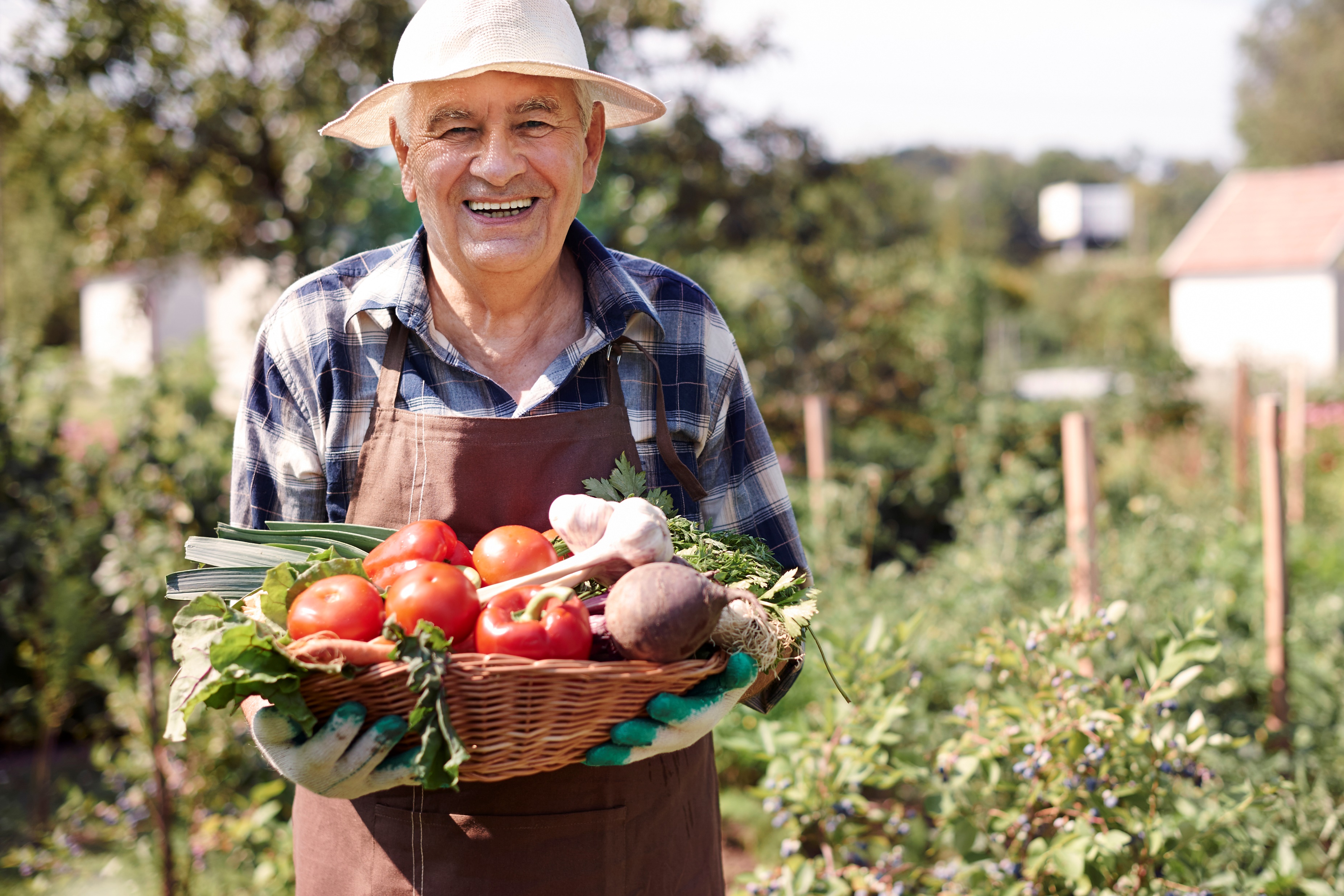 2ª Tes. 3:7-8 Vosotros mismos sabéis cómo seguir nuestro ejemplo.  Nosotros no vivimos de un modo desordenado entre vosotros, ni comimos de balde el pan de nadie, sino que trabajamos con afán y fatiga día y noche, para no ser una carga a ninguno de vosotros;
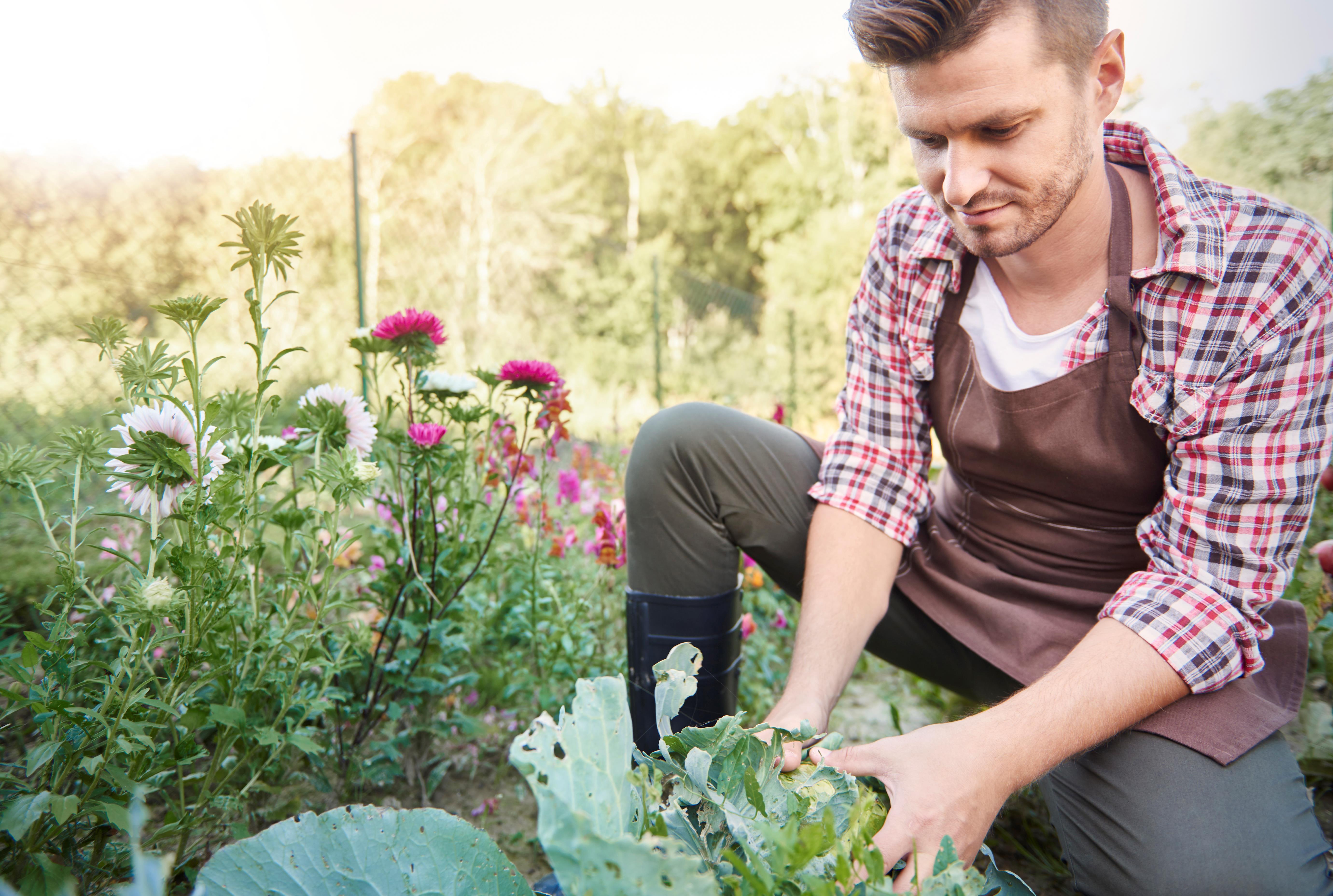 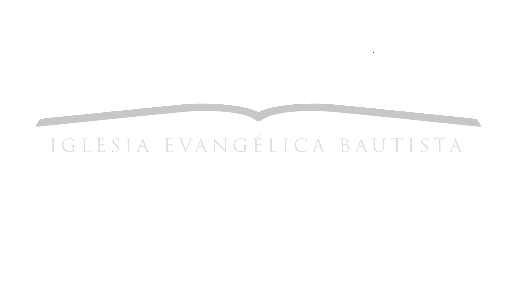 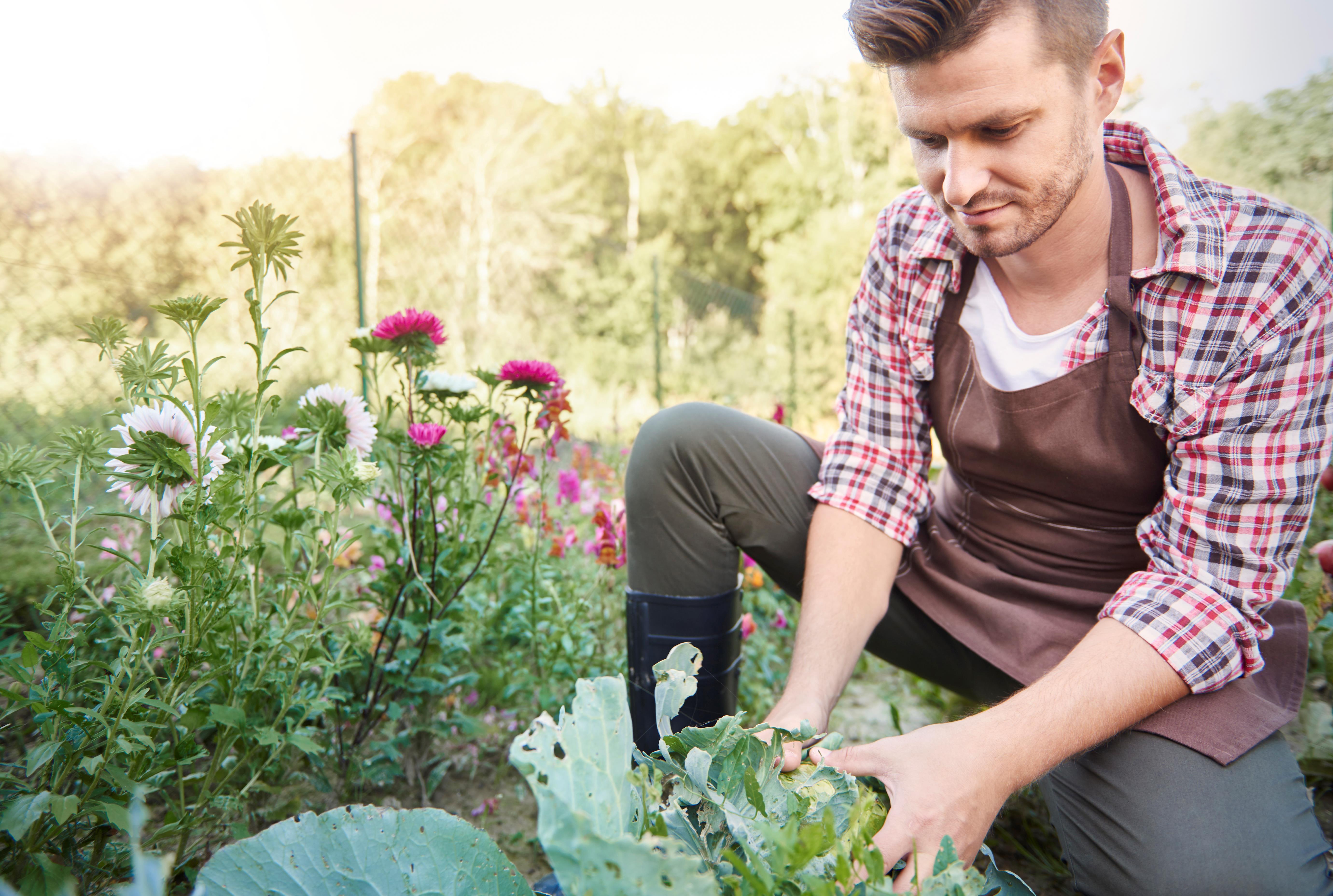 2ª Tes. 3:10 Y cuando estábamos con vosotros
os ordenábamos esto: 
el que no quiera trabajar, tampoco coma.
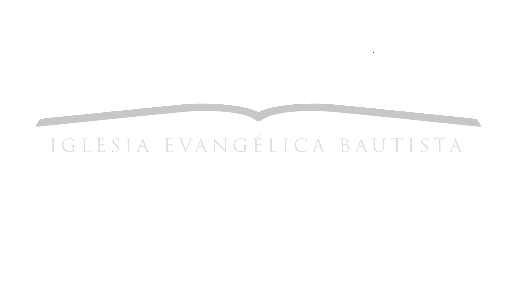 2ª Tes. 3:11, 12 Hemos oímos que algunos de entre vosotros viven desordenadamente, no trabajando en nada, y se entrometen en lo ajeno. A estas personas mandamos y exhortamos por nuestro Señor Jesucristo que vivan con tranquilidad y trabajen para ganarse su propio pan.
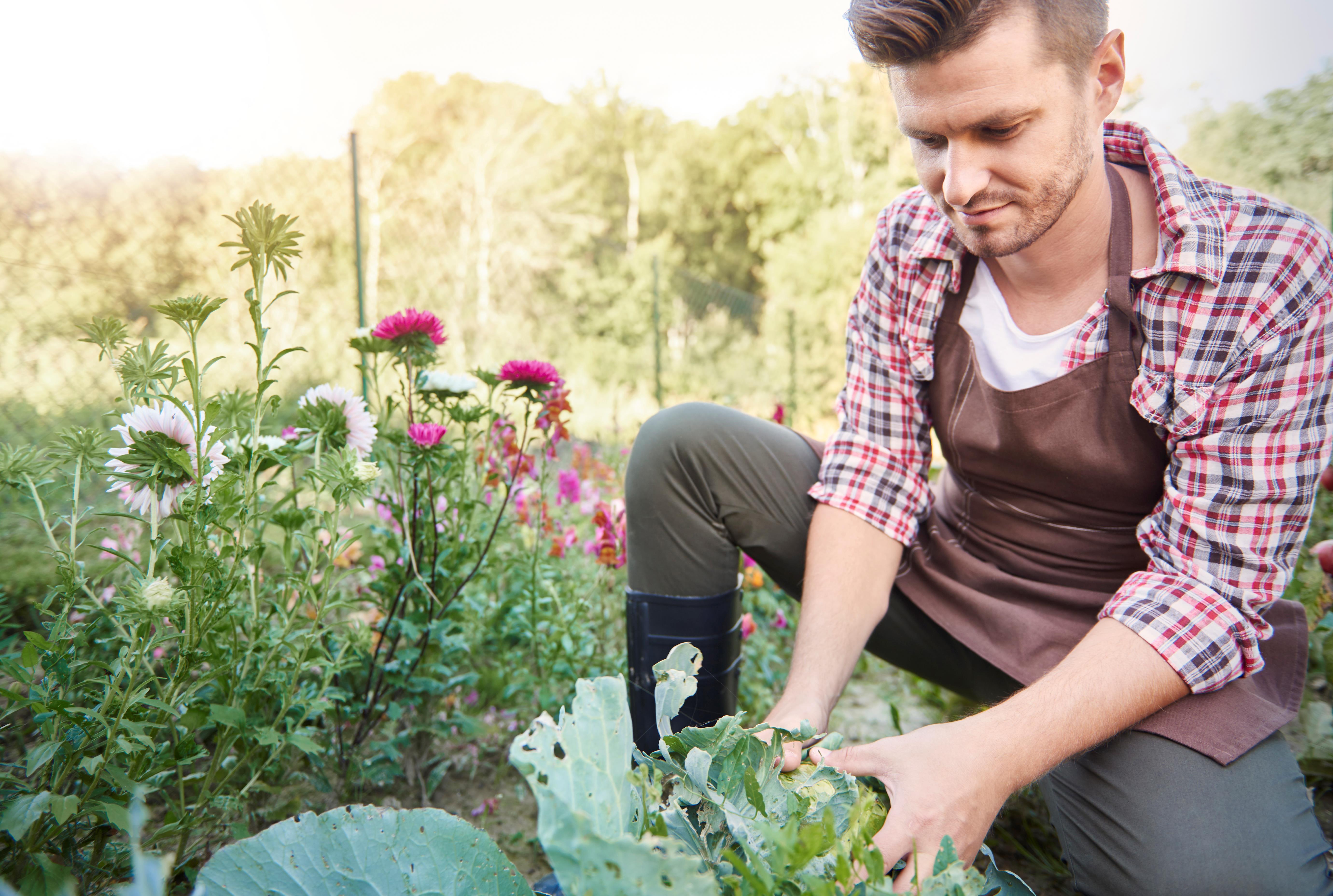 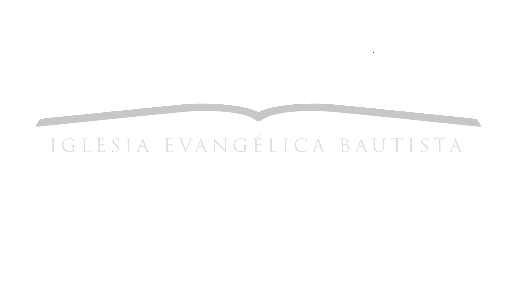 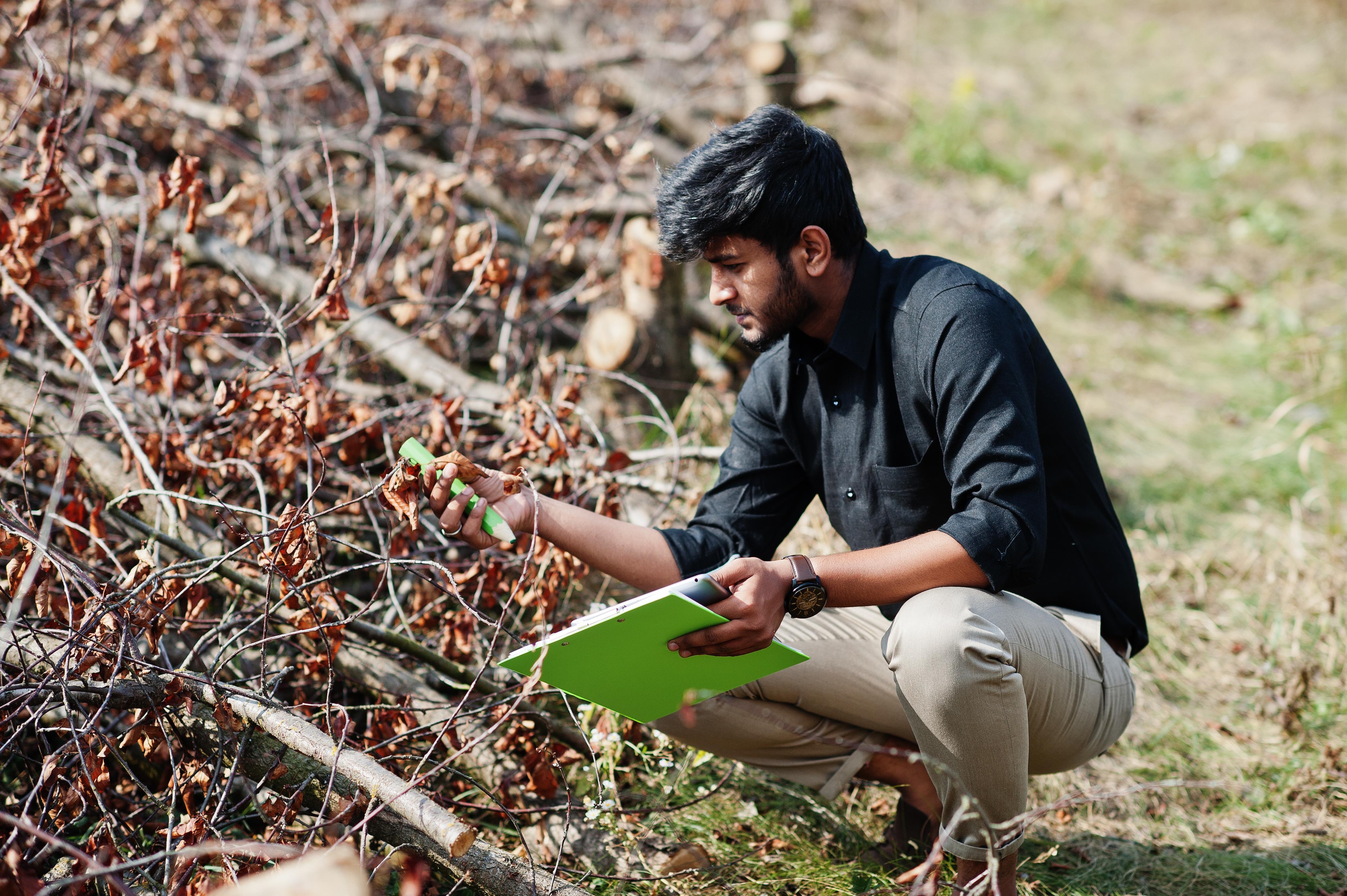 EL TRABAJO ES BENEFICIOSO
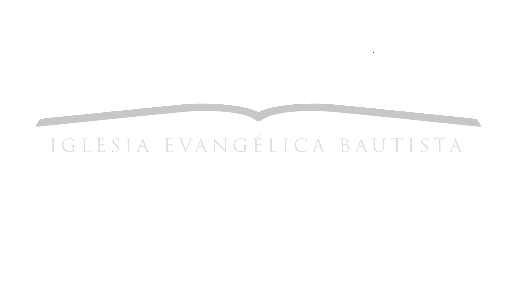 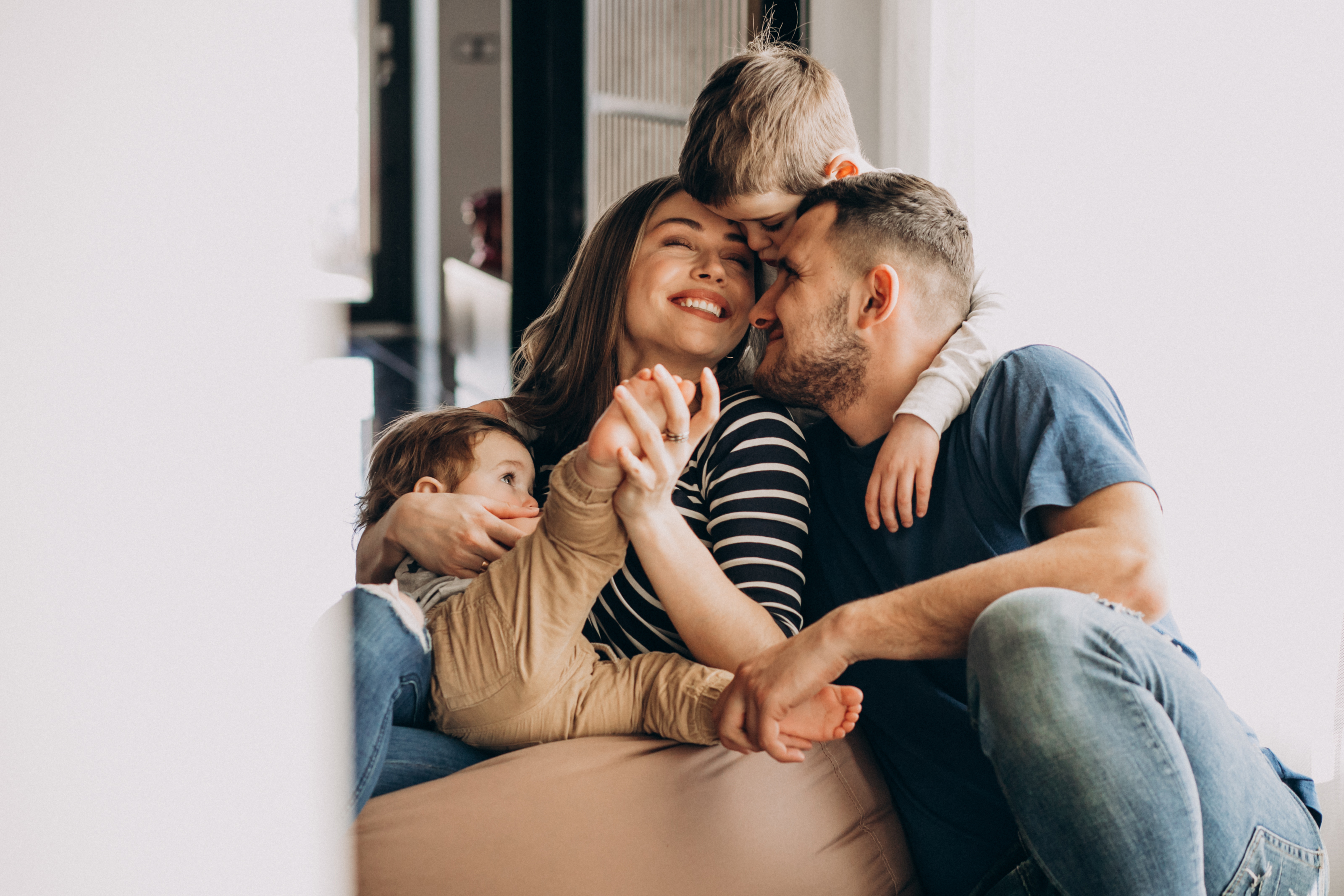 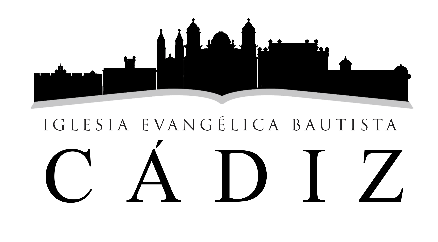 Un hombre conforme al corazón de Dios ama y obedece a Dios, ama y guía a su esposa, ama y cuida a sus hijos y trabaja y provee para su familia.
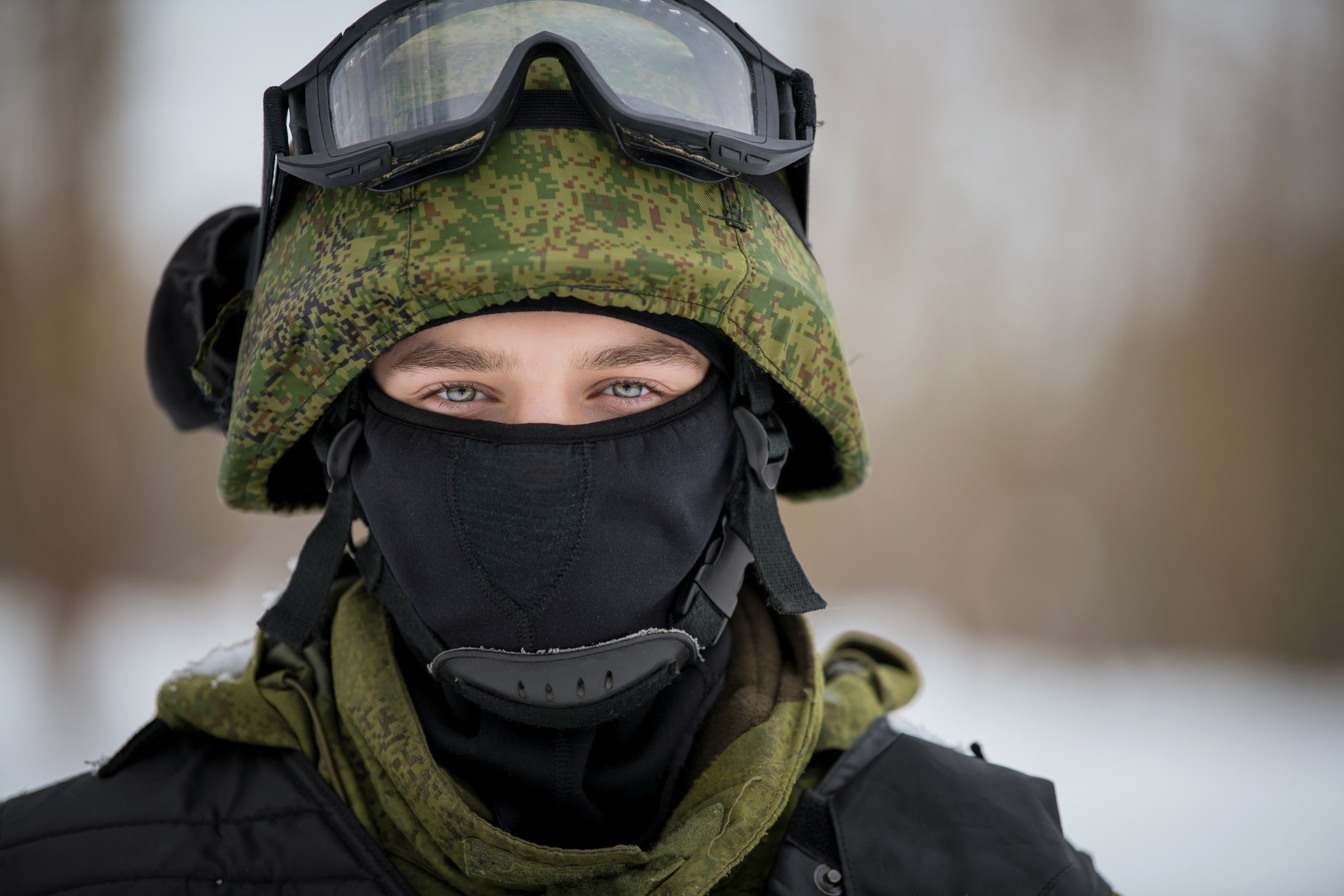 EL TRABAJO COMO 
UN LLAMADO ESPECIAL
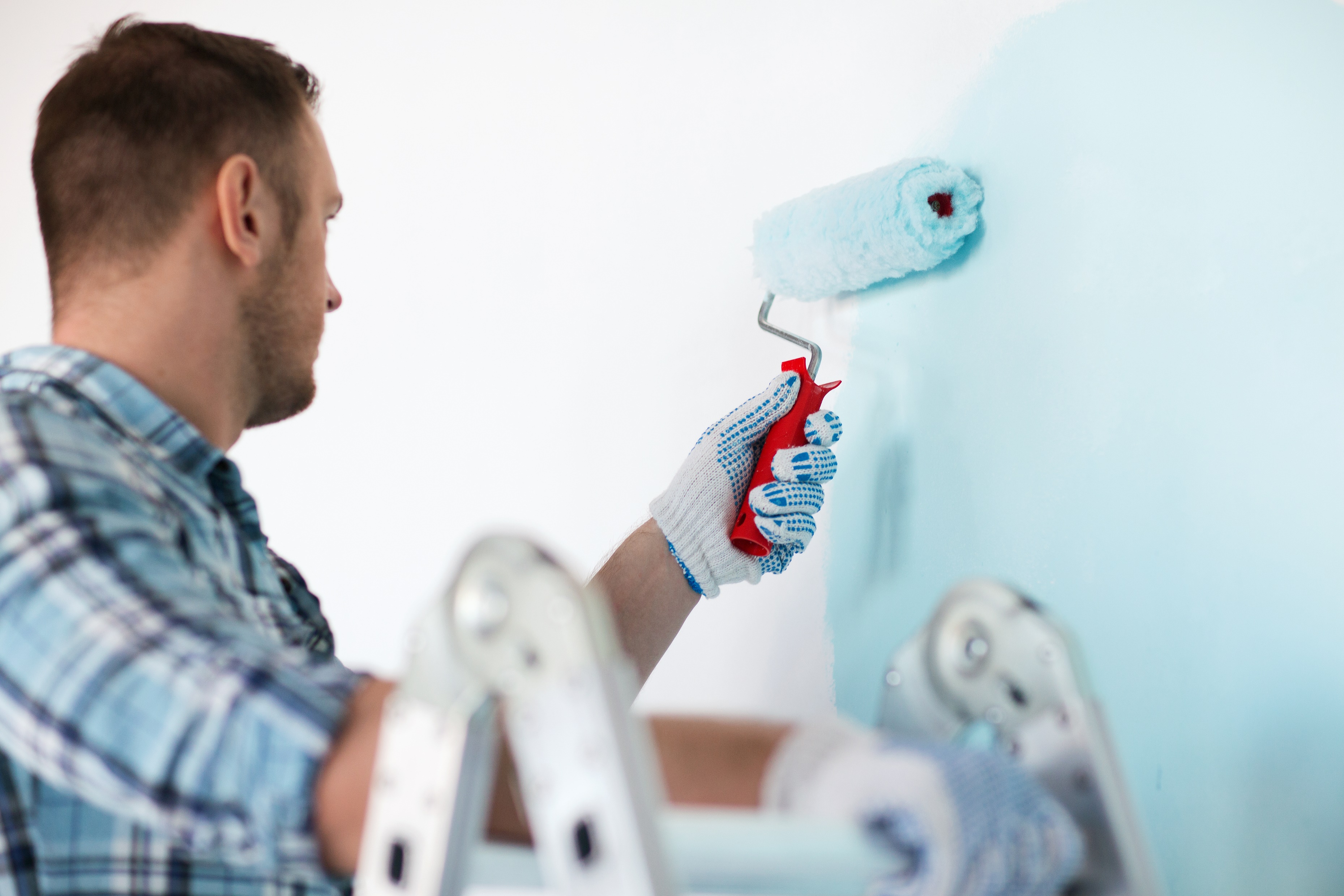 Deberíamos desempeñar nuestra vocación, sea de pintor, mecánico o profesor no solo como un trabajo sino como un llamado especial de Dios.
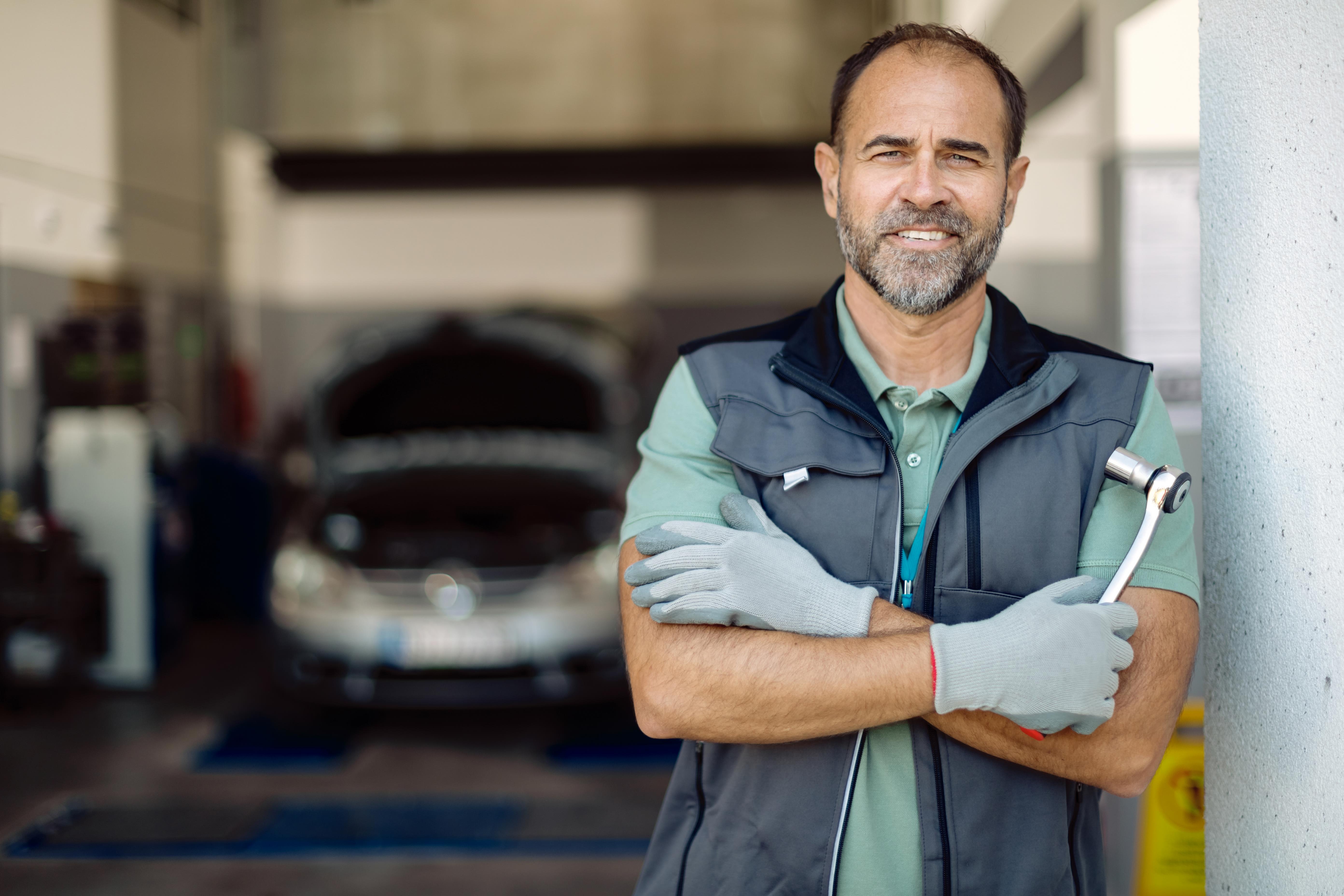 DEBEMOS SER 
EMBAJADORES EN EL TRABAJO
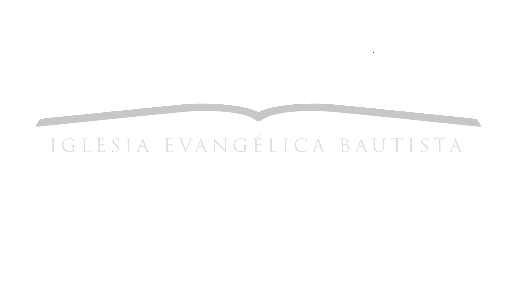 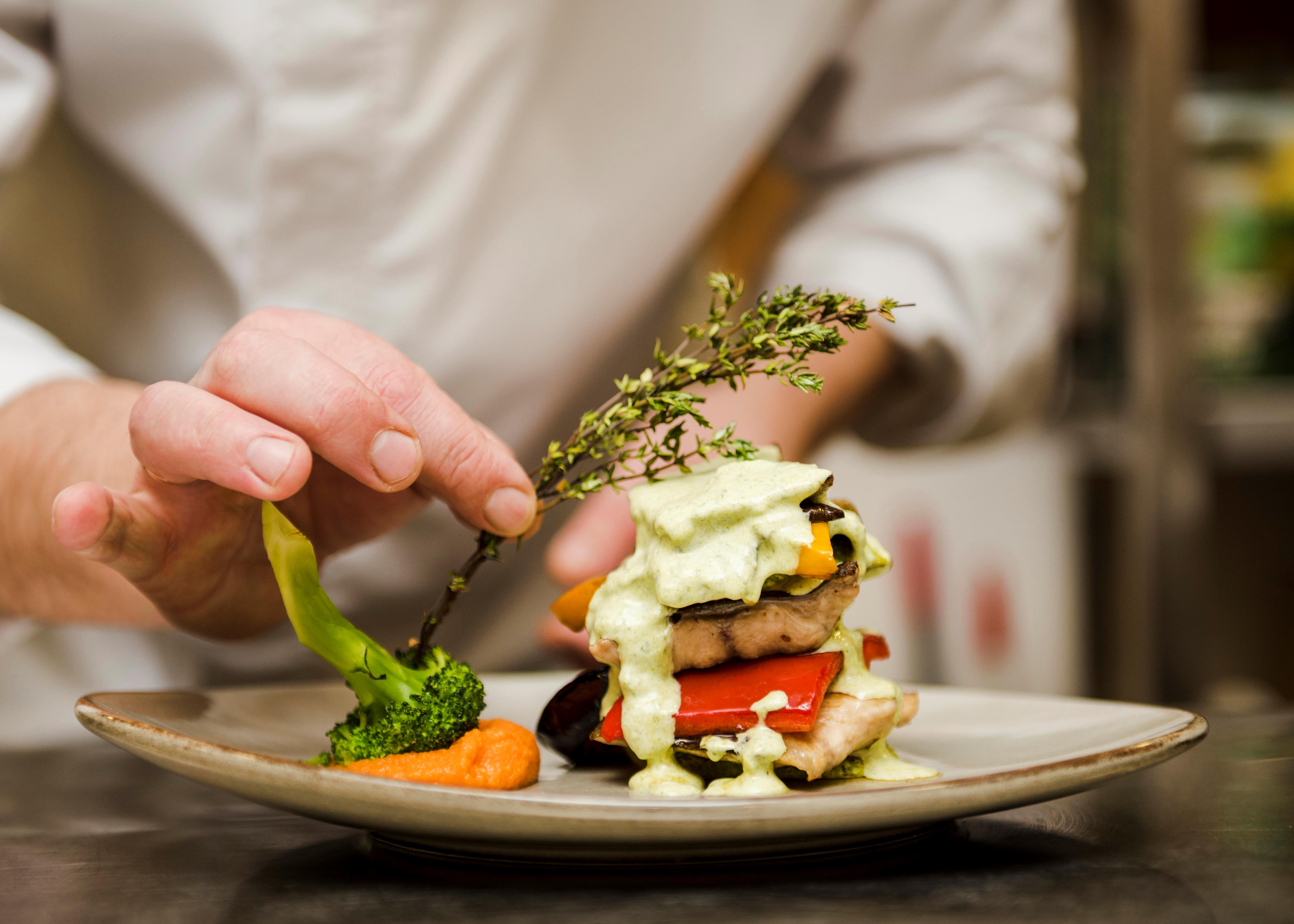 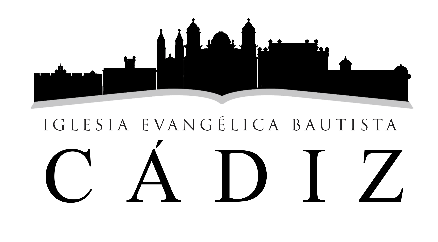 Cuando estamos trabajando, cualquiera que sea el trabajo que ejecutemos, estamos representando al Dios viviente.
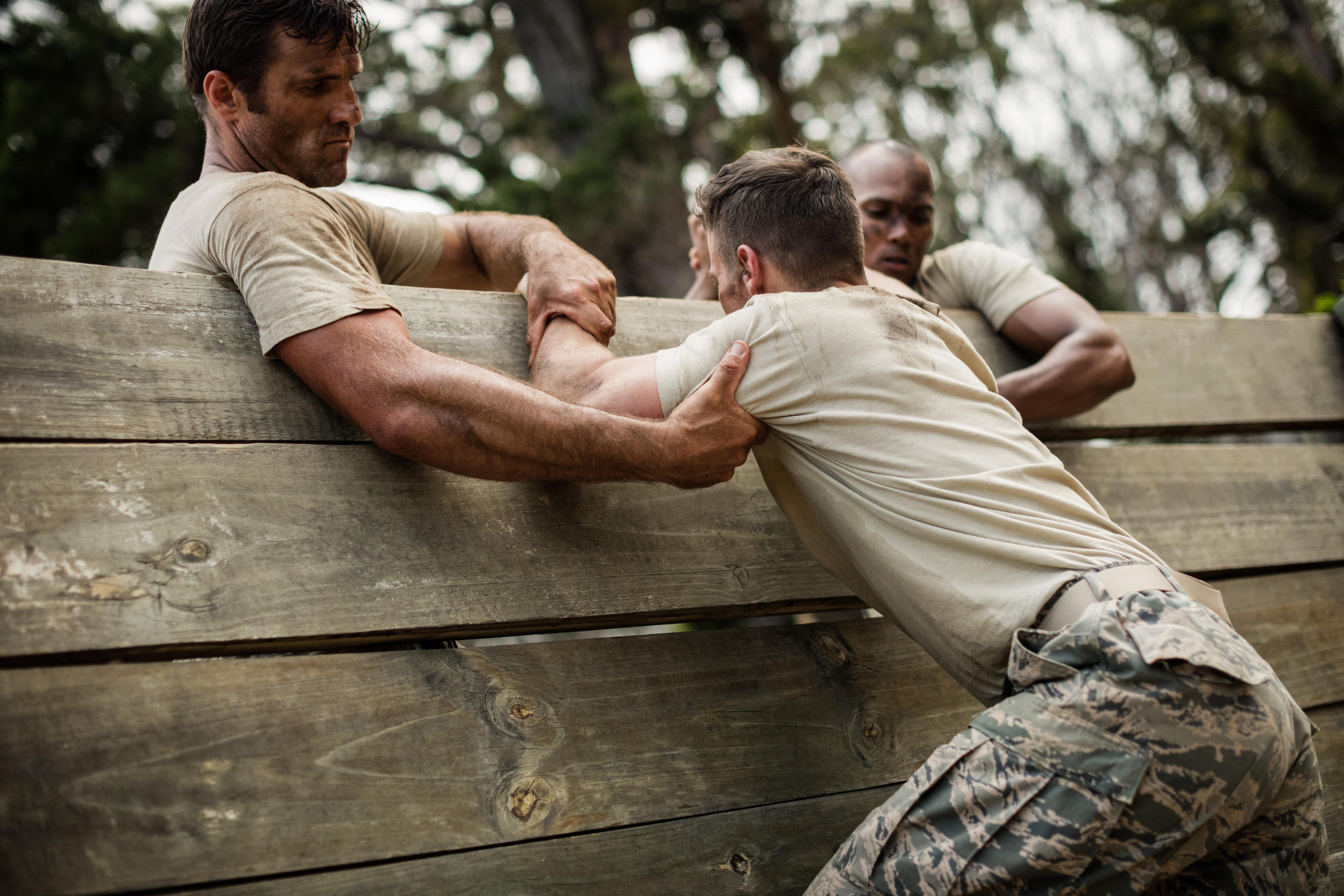 GLORIFICAR A DIOS 
EN EL TRABAJO
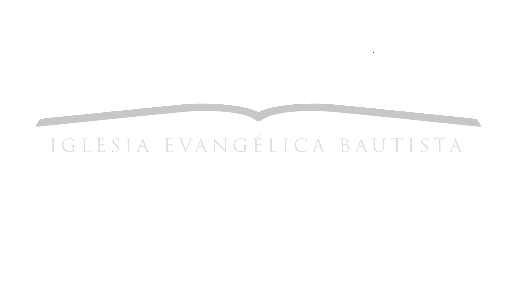 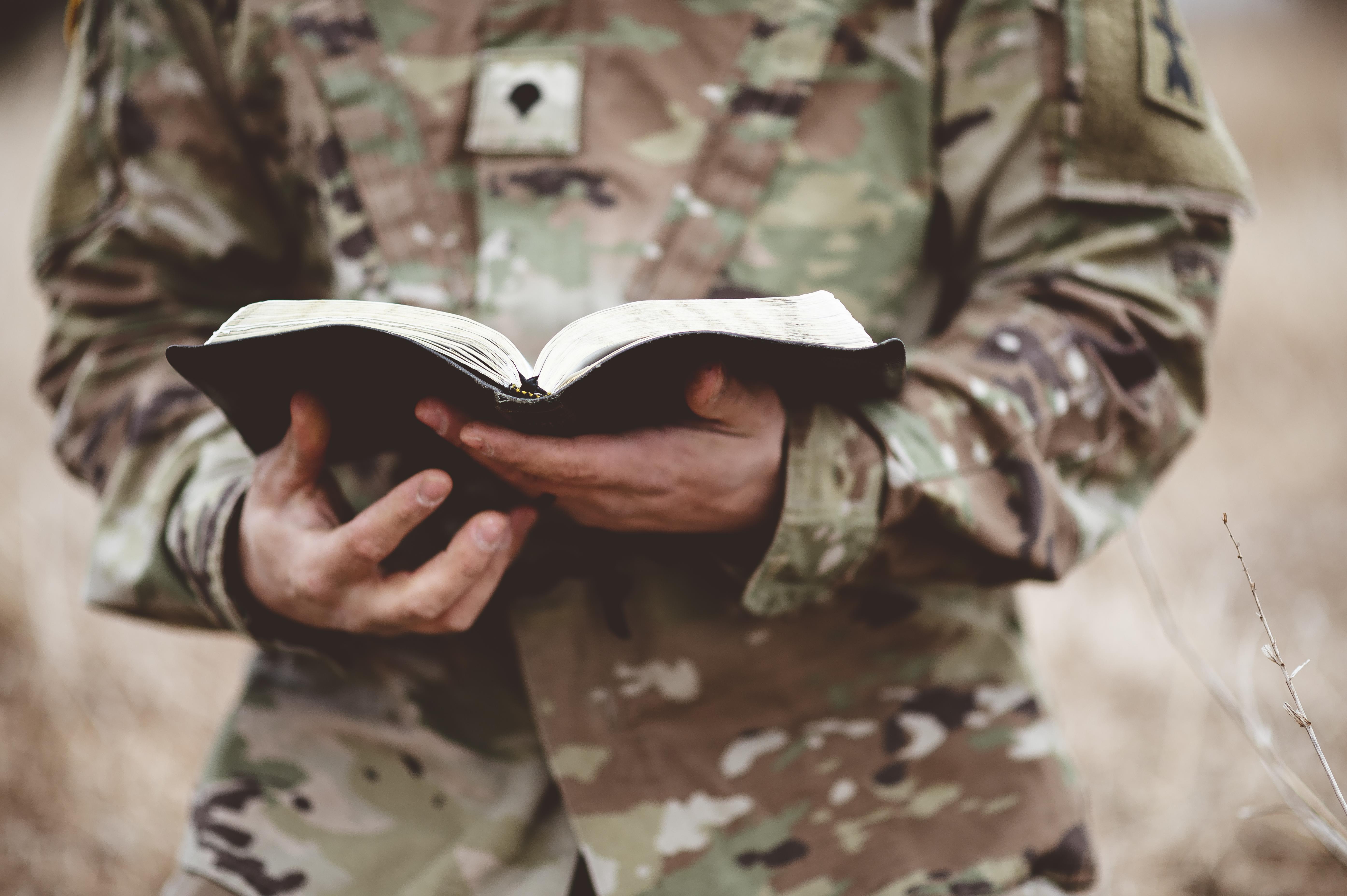 Como hombres cristianos, tenemos un llamado a servir y glorificar a Dios (1ª Co. 10:31). La pregunta es, ¿dónde? La respuesta depende de nuestros dones y habilidades naturales como también de nuestras capacidades espirituales.
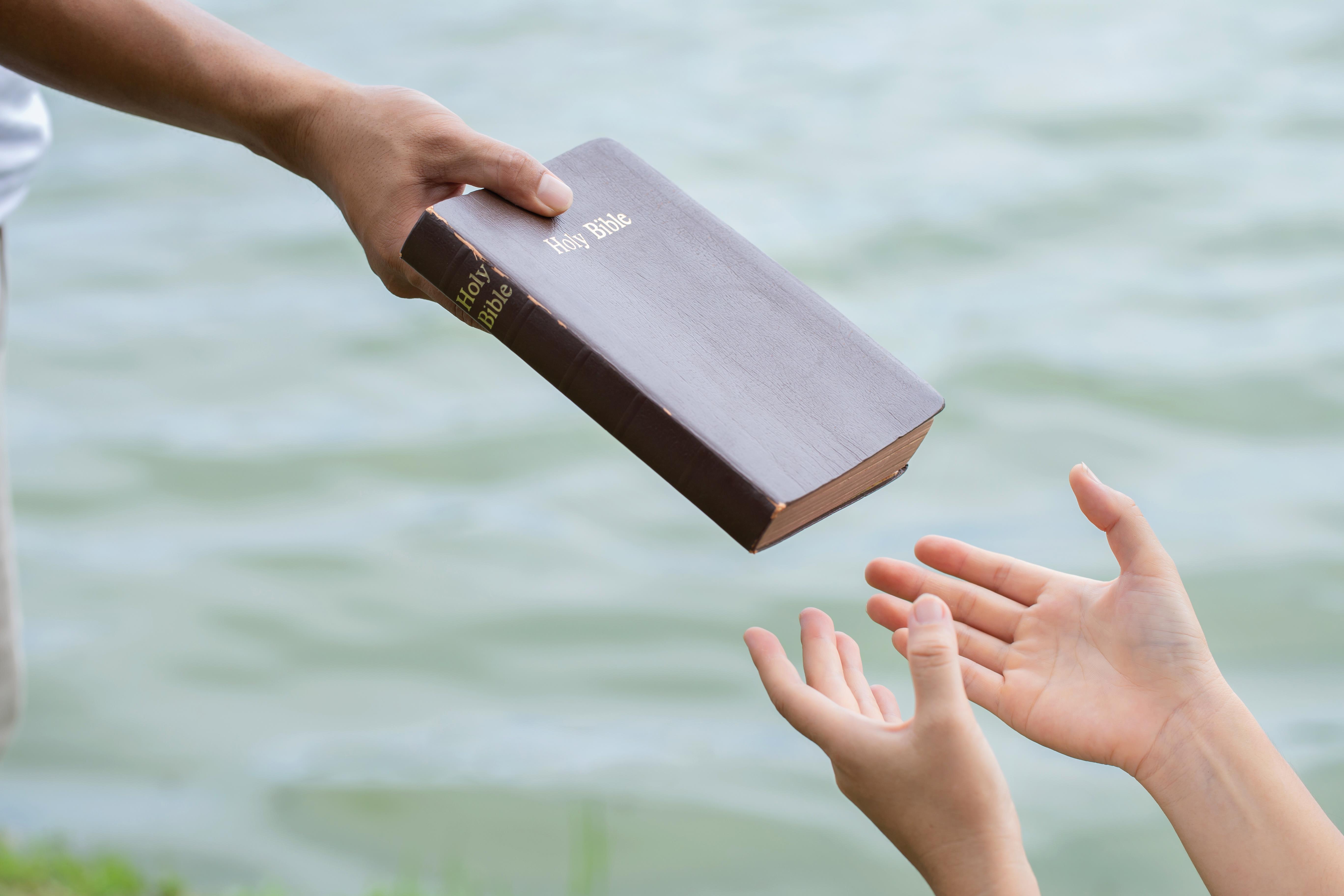 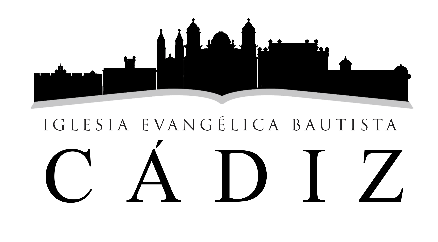 Cualquiera que sea tu ocupación deberías considerarla como una OPORTUNIDAD para honrar y glorificar a Dios.